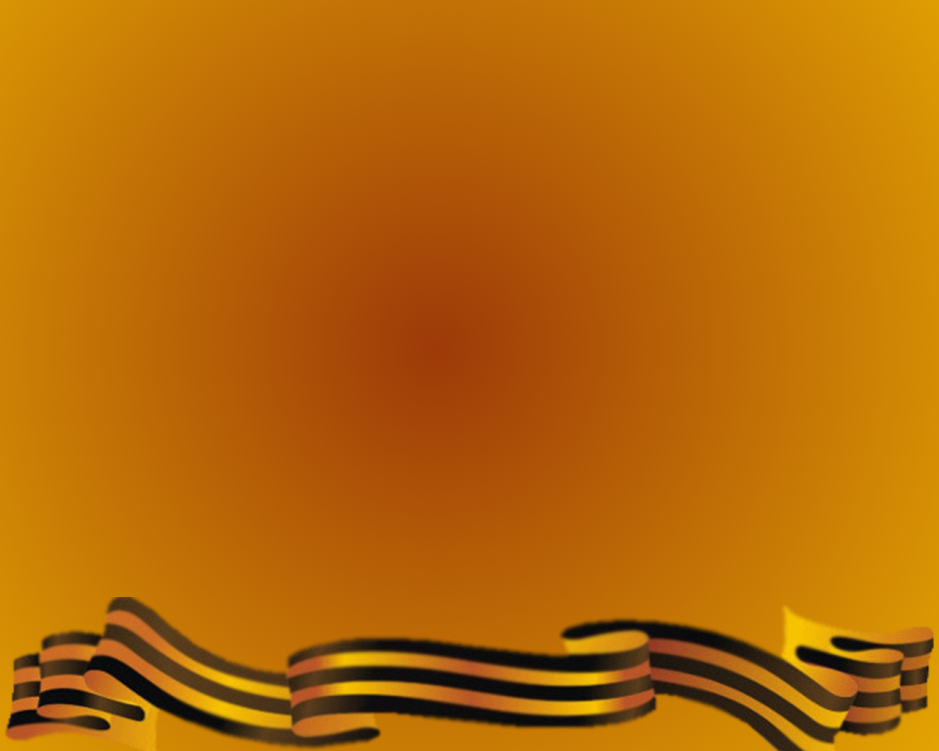 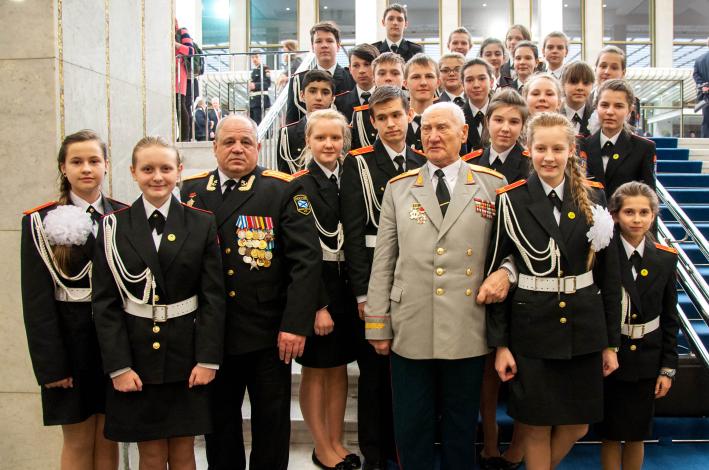 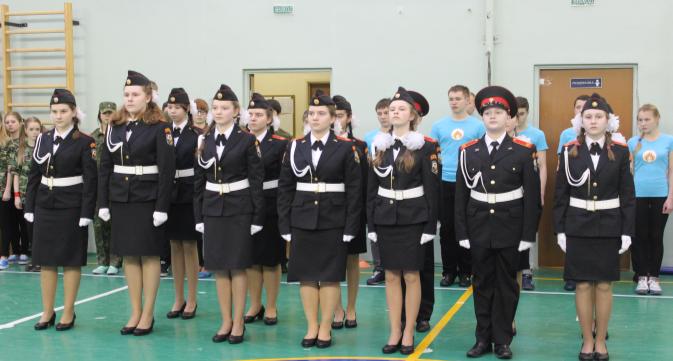 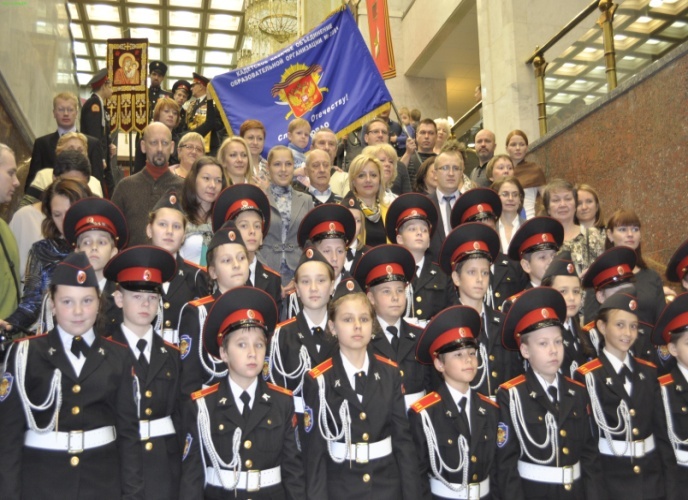 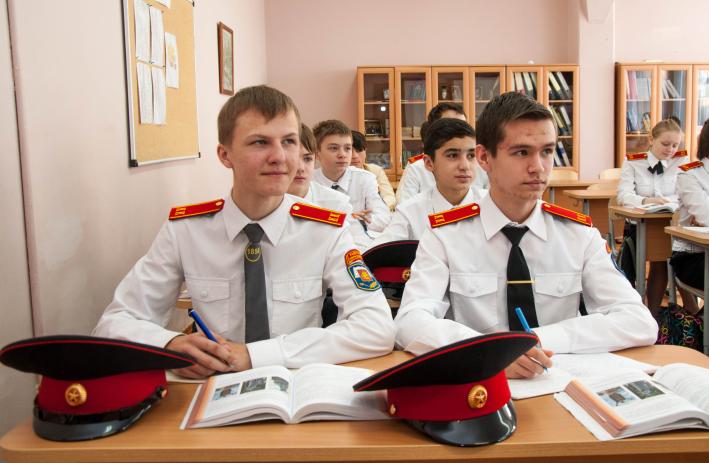 [Speaker Notes: Значимое место в системе патриотического воспитания заняли кадетские классы. Юные кадеты – воплощение воинской чести и доблести.  Продолжателями традиций кадетского воспитания на Юго-Востоке города являются Московский Казачий кадетский корпус имени М.А. Шолохова и  38 кадетских класса, открытых на базе 14 школ.]
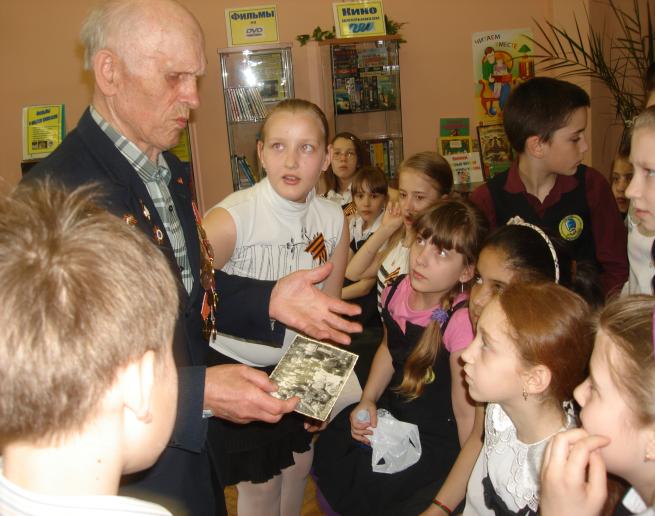 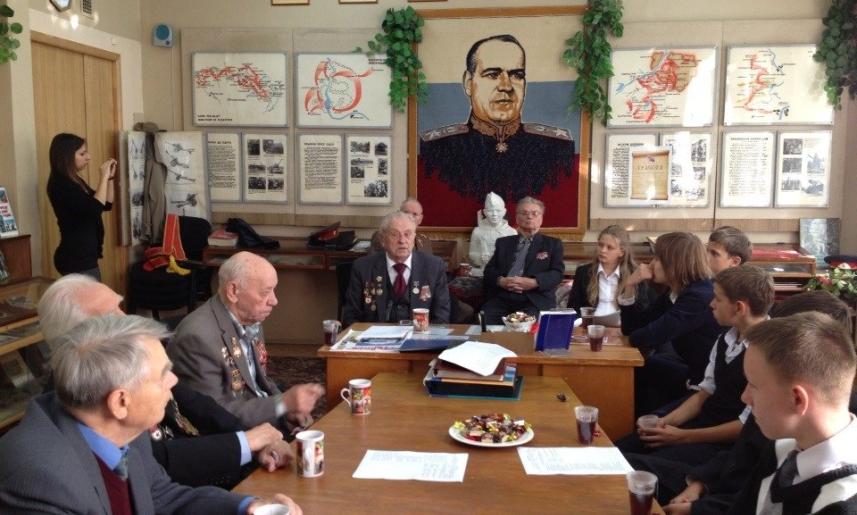 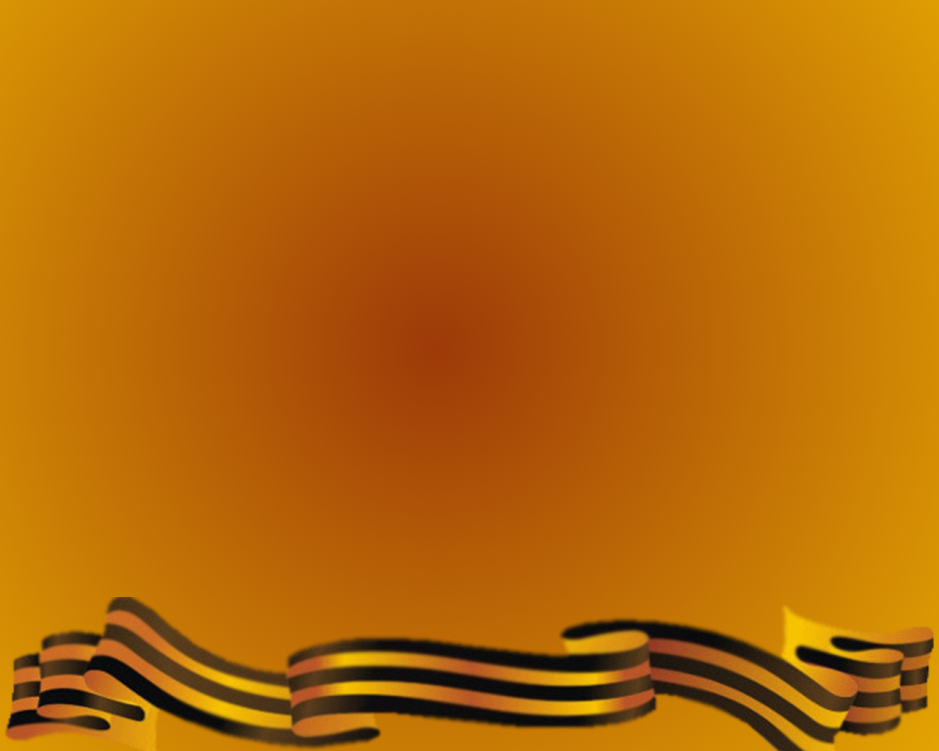 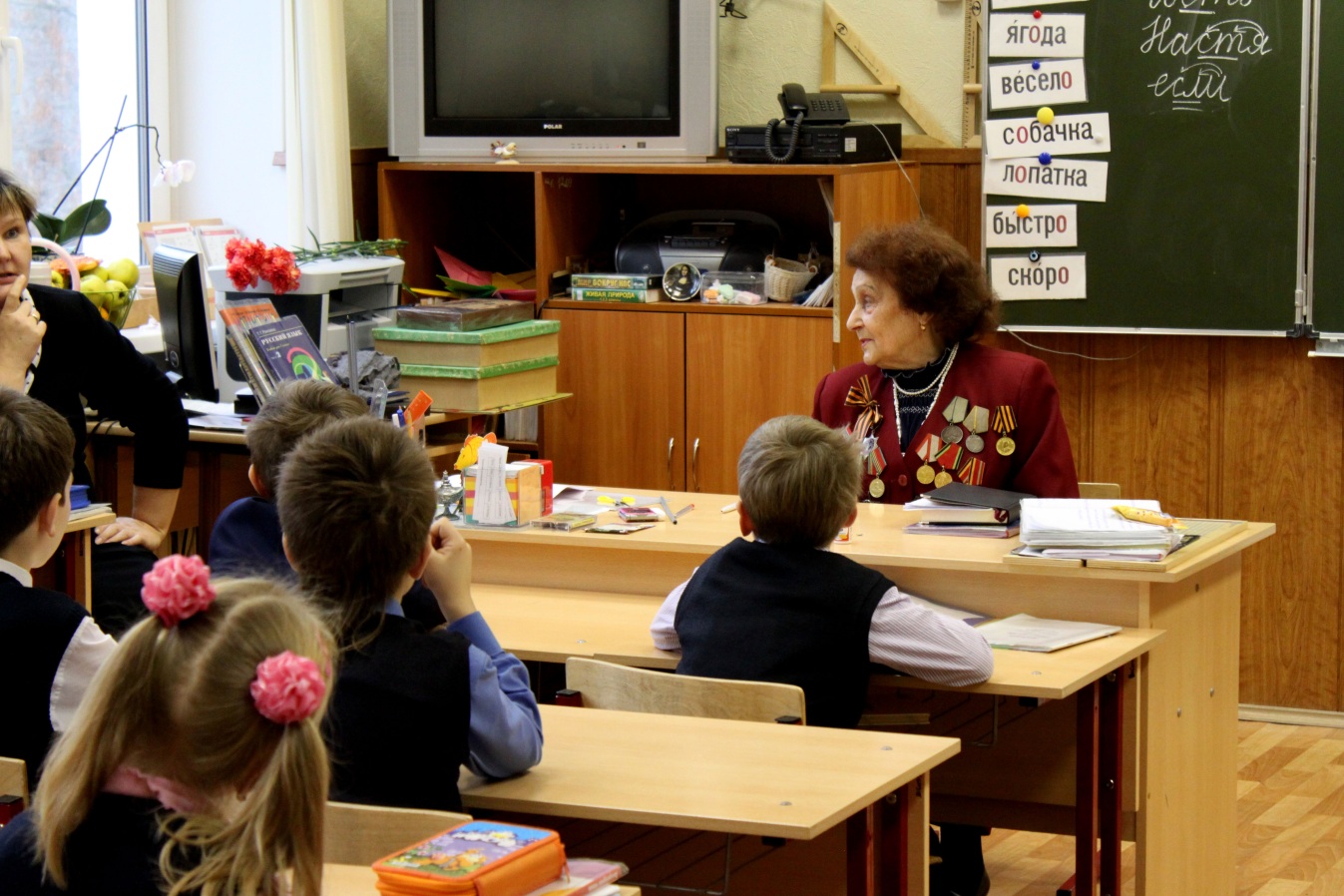 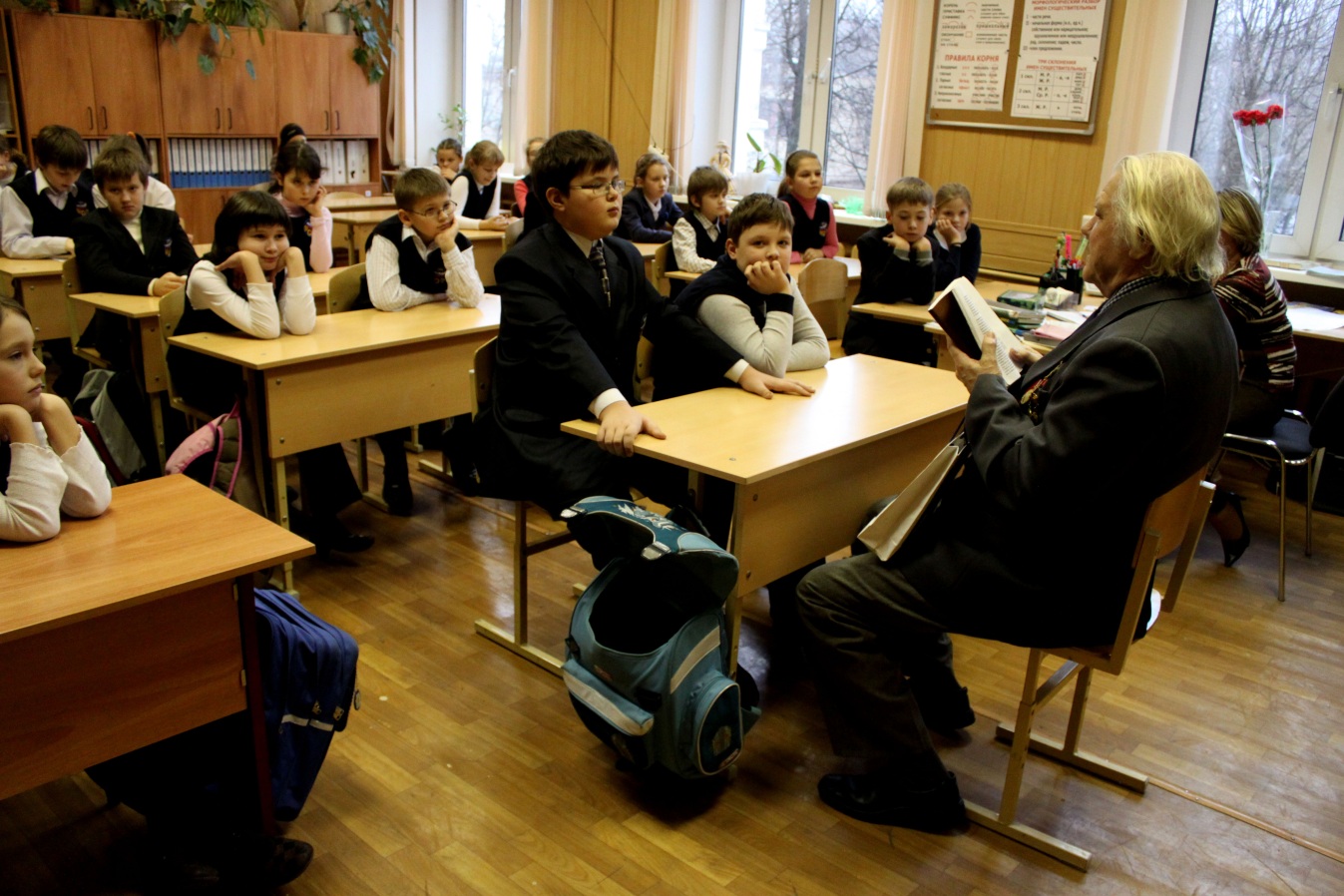 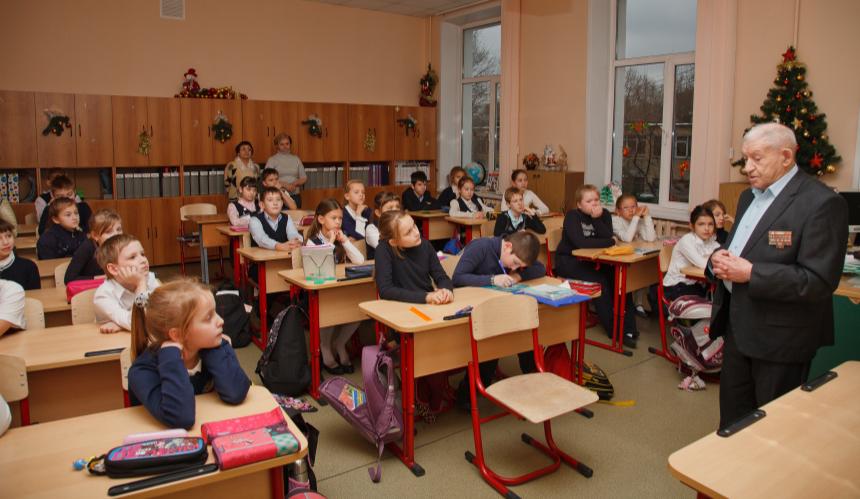 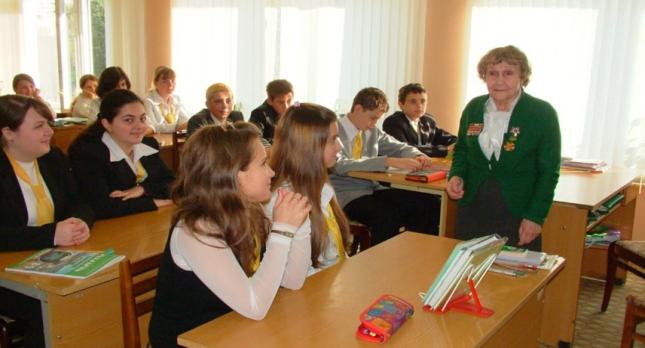 [Speaker Notes: Наши  ветераны – это живые герои, те, кто прошел суровыми дорогами войны, кто смотрел в глаза смерти, кто пережил страшные испытания. 
И сегодня они активно участвуют  в  формировании воспитательной системы школы. Ветераны - незаменимые участники школьной жизни: они участвуют в проведении уроков Мужества, тематических музейных уроков и классных часов, ведут просветительскую работу, руководят кружками и секциями в  школах.]